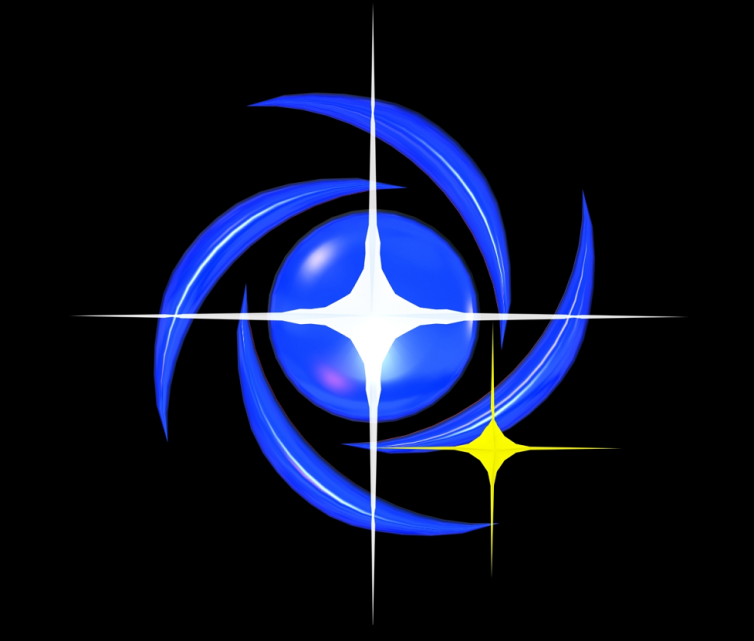 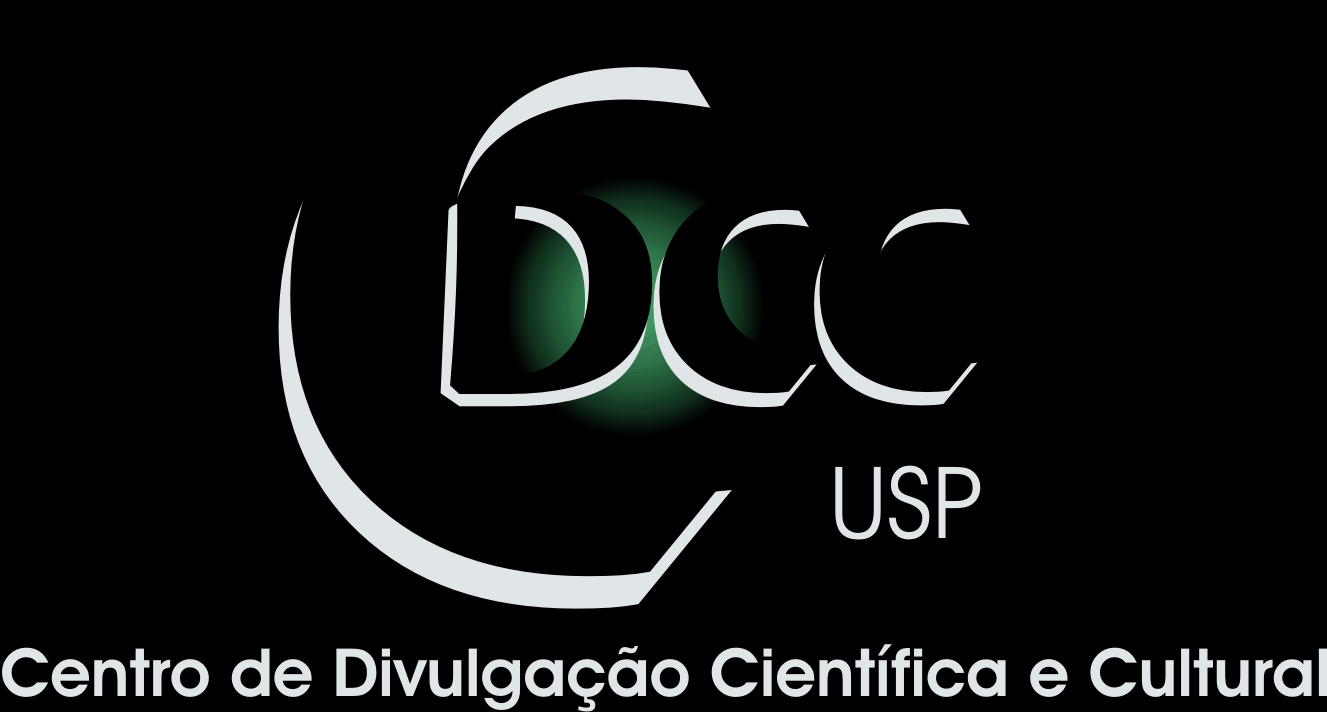 Centro de Divulgação da Astronomia
Observatório Dietrich Schiel
Eclipses
André Luiz da Silva
Observatório  Dietrich Schiel
/CDCC/USP
Imagem de fundo: céu de São Carlos na data de fundação do observatório Dietrich Schiel (10/04/86, 20:00 TL) crédito: Stellarium
Eclipses do Sol
eclipse solar total
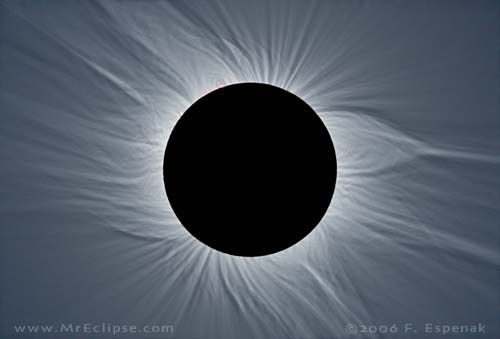 [Speaker Notes: Crédito da imagem:
www.mreclipse.com]
eclipse solar anular
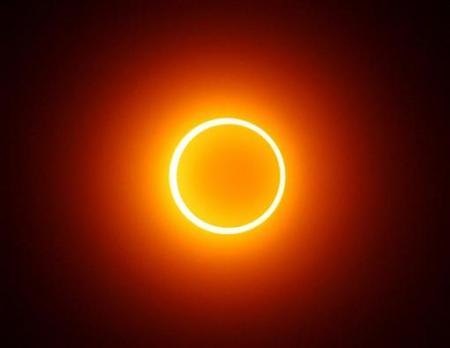 [Speaker Notes: Crédito da imagem:
www.mreclipse.com]
eclipse solar parcial
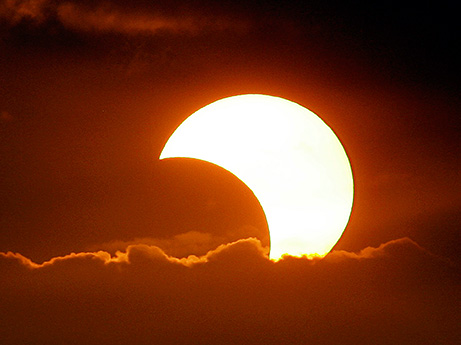 [Speaker Notes: Crédito da imagem:
www.mreclipse.com]
Recordando... Eclipses do Sol
Total
Parcial
Anular
[Speaker Notes: Crédito das figuras: André Luiz da Silva/CDA/CDCC]
Eclipses da Lua
eclipse lunar total
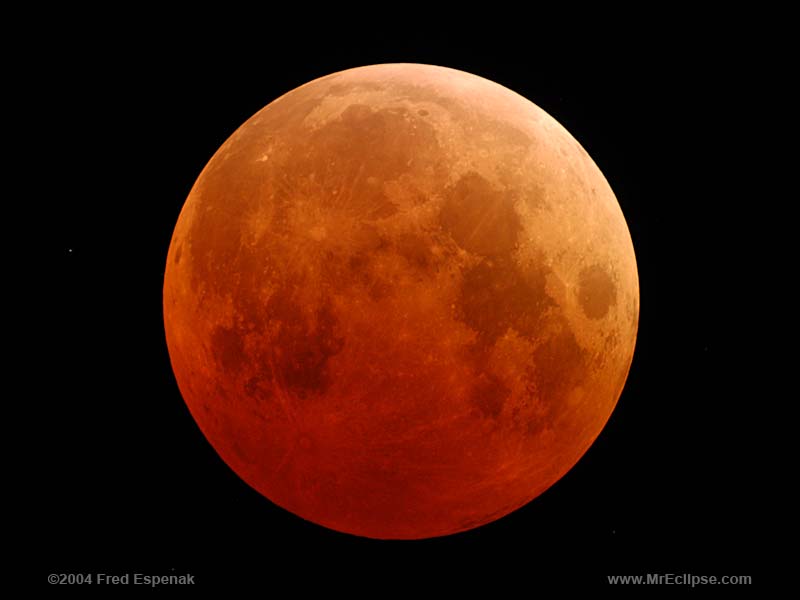 Eclipse lunar parcial umbral
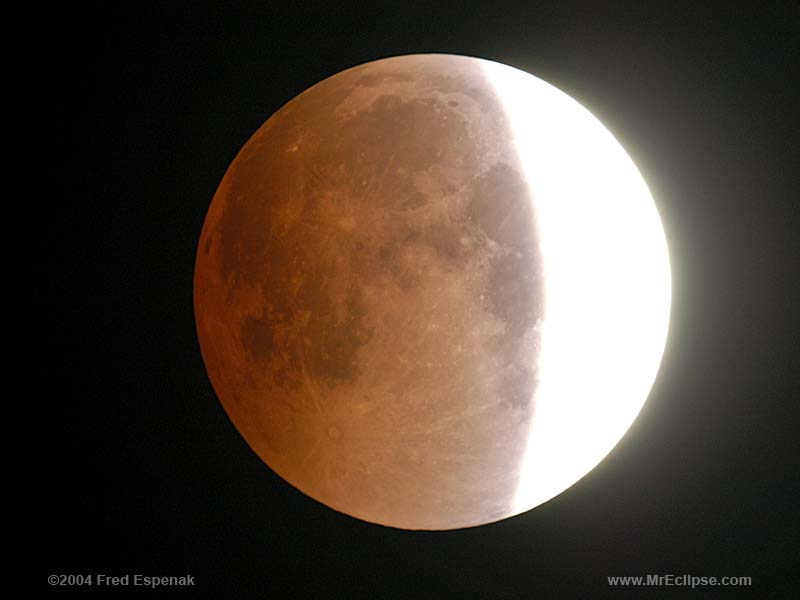 Tipos de eclipses lunares
Penumbral
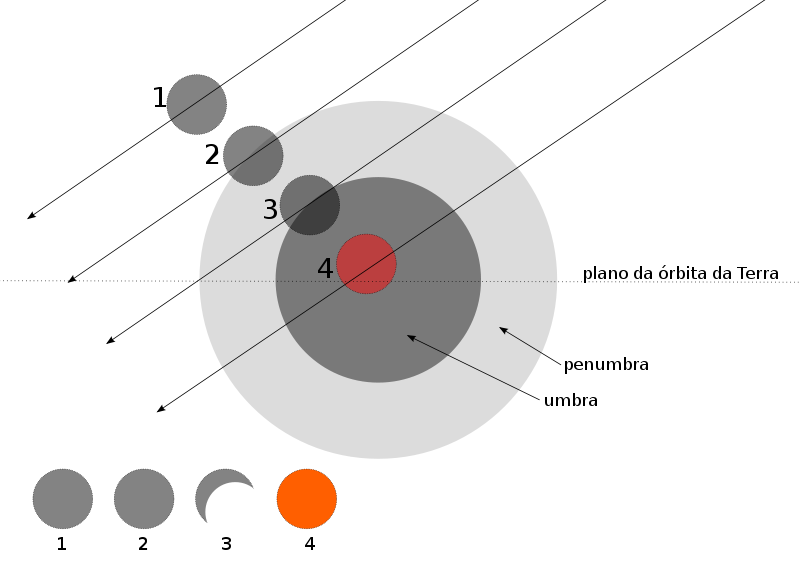 Parcial umbral
Total
Crédito da imagem: http://pt.wikipedia.org
O mecanismo dos eclipses
Umbra
Penumbra
Eclipse do Sol
Eclipse da Lua
Mecanismo dos eclipses
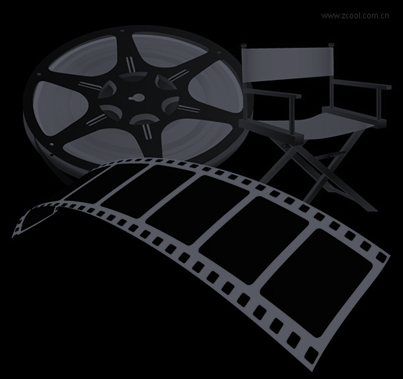 Crédito: Planetário de Milão
A cada ano, observa-se no máximo 7 eclipses, sendo:

2 lunares e 5 solares ou
3 lunares e 4 solares
E, no mínimo, 2 eclipses (os dois solares)
Os próximos eclipses visíveis no Brasil
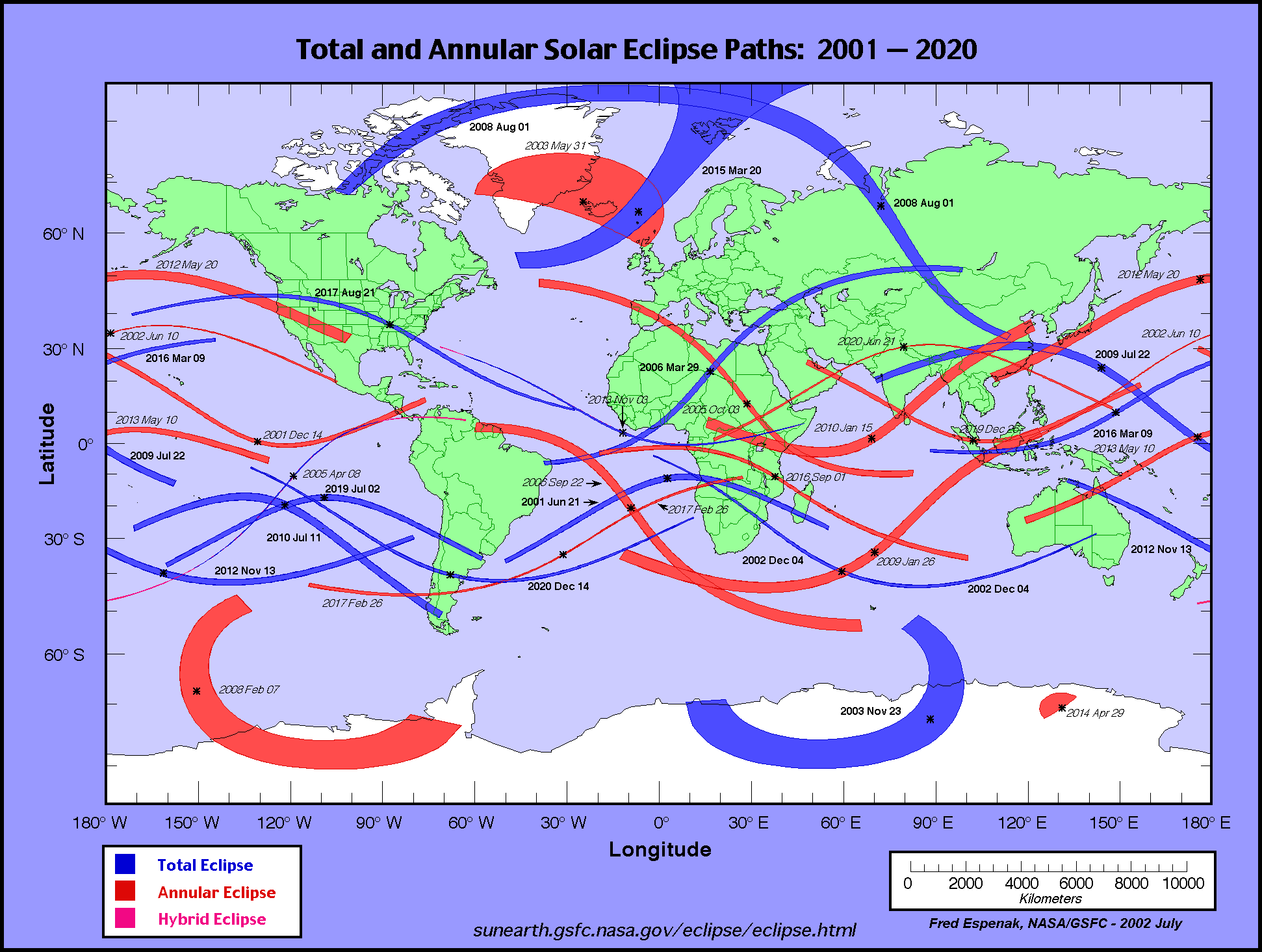 [Speaker Notes: Crédito da imagem, NASA, disponível em http://eclipse.gsfc.nasa.gov]
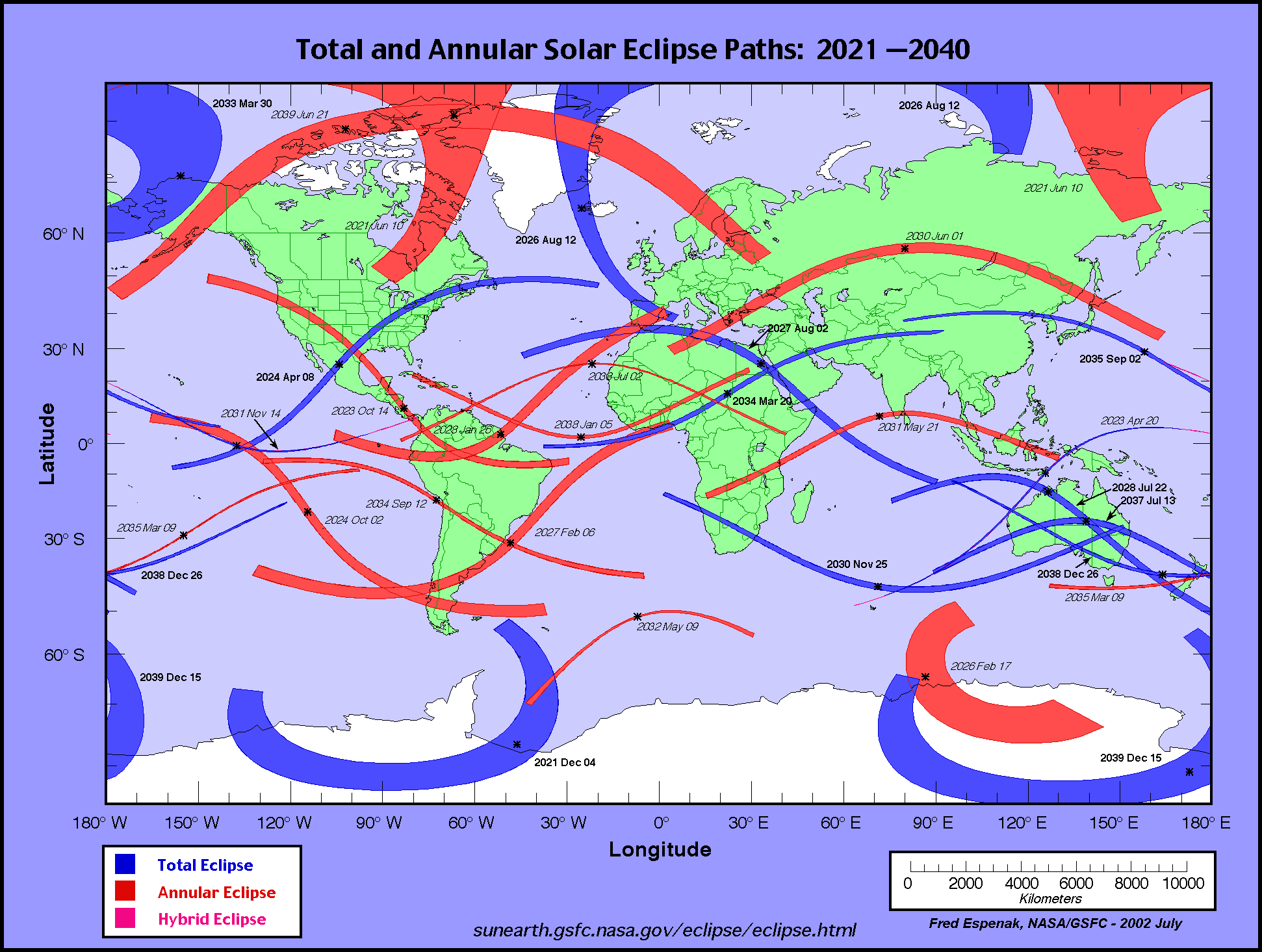 [Speaker Notes: Crédito da imagem, NASA, disponível em http://eclipse.gsfc.nasa.gov]
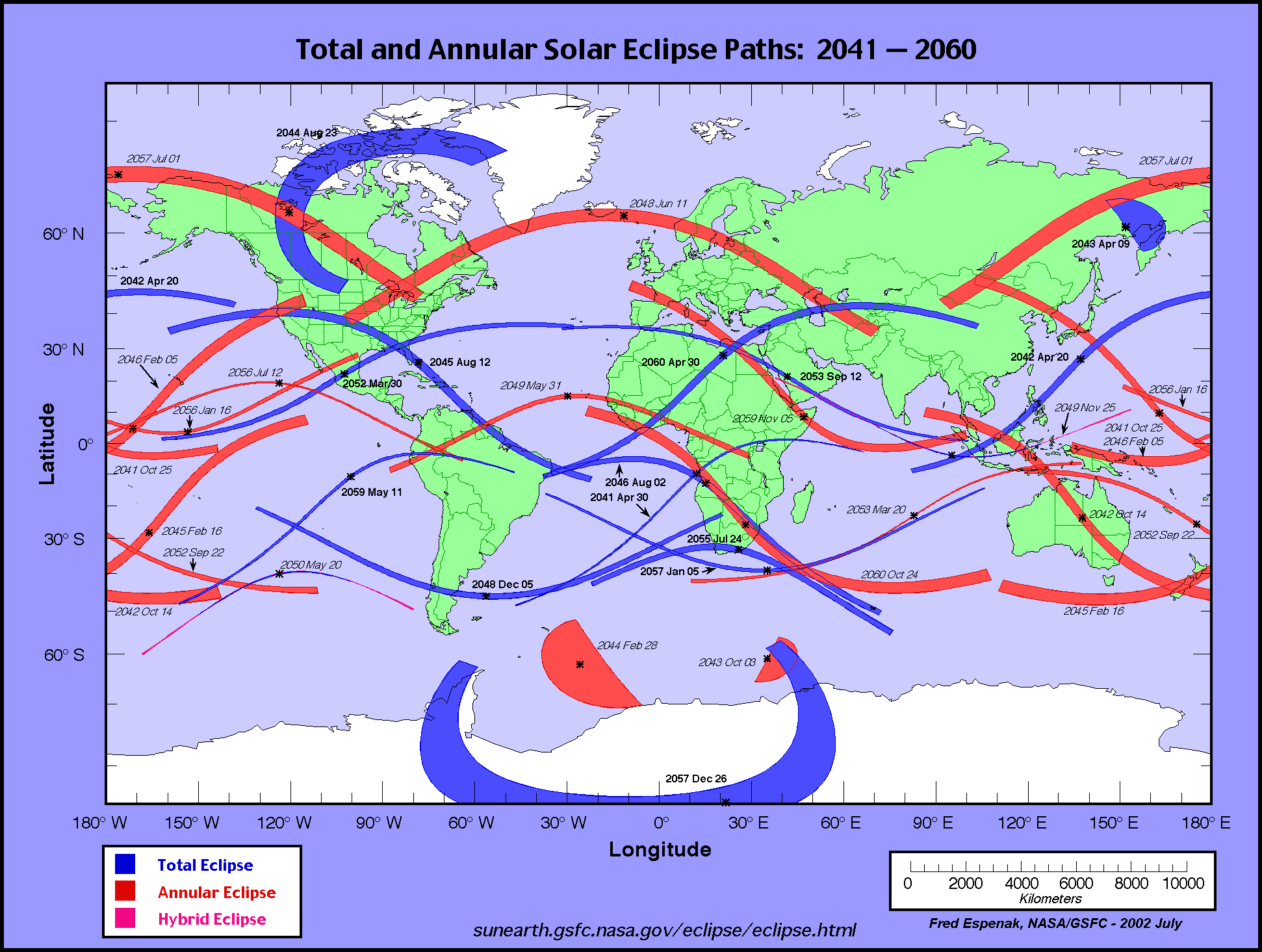 [Speaker Notes: Crédito da imagem, NASA, disponível em http://eclipse.gsfc.nasa.gov]
Próximos eclipses totais do Sol (visíveis do Brasil):

 12 de agosto de 2045
 11 de maio de 2059
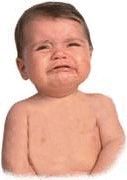 Próximos eclipses lunares totais visível no Brasil:

 15 de abril de 2014
 27 de setembro de 2015
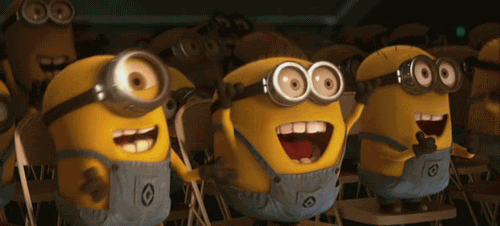 [Speaker Notes: Fonte das imagens: gatinho: 
Nenê chorando :http://www.fotorkut.com.br
minions]
Data e visibilidade dos próximos eclipses
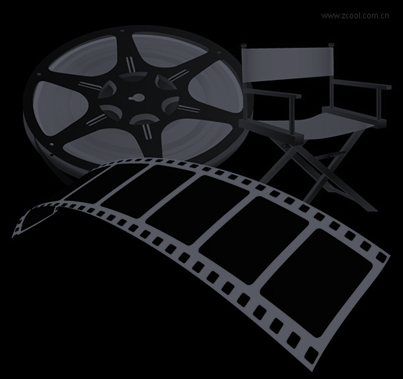